Comparing ser and estar
Ser and estar both mean to be, but are used for different purposes.
Uses of ser
© by Vista Higher Learning, Inc. All rights reserved.
5.3-1
Comparing ser and estar
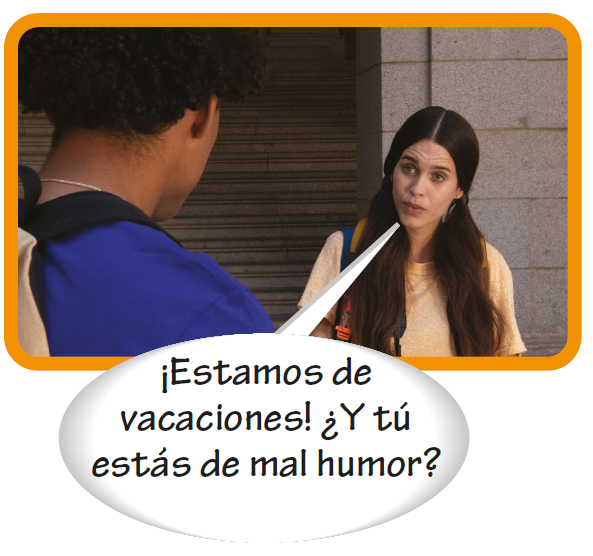 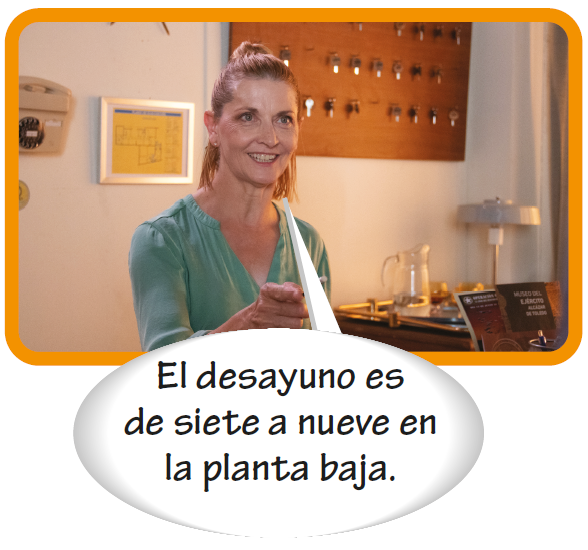 © by Vista Higher Learning, Inc. All rights reserved.
5.3-2
Comparing ser and estar
Uses of estar
© by Vista Higher Learning, Inc. All rights reserved.
5.3-3
Comparing ser and estar
Ser and estar with adjectives
With many adjectives, both ser and estar can be used, but the meaning changes. Statements with ser describe inherent qualities. Estar describes temporary and changeable conditions.
© by Vista Higher Learning, Inc. All rights reserved.
5.3-4
Comparing ser and estar
Ser and estar with adjectives (cont’d)
With ser
With estar
The meaning of some adjectives changes completely depending on whether they are used with ser or estar.
© by Vista Higher Learning, Inc. All rights reserved.
5.3-5
Comparing ser and estar
Note that when referring to an object, ser seguro means to be safe: El ascensor es seguro. (The elevator is safe.)
twowaysofbeing
© by Vista Higher Learning, Inc. All rights reserved.
5.3-6
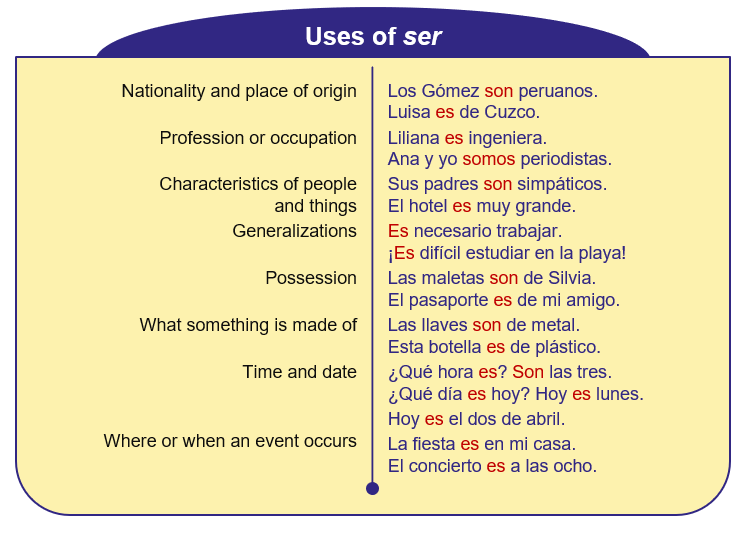 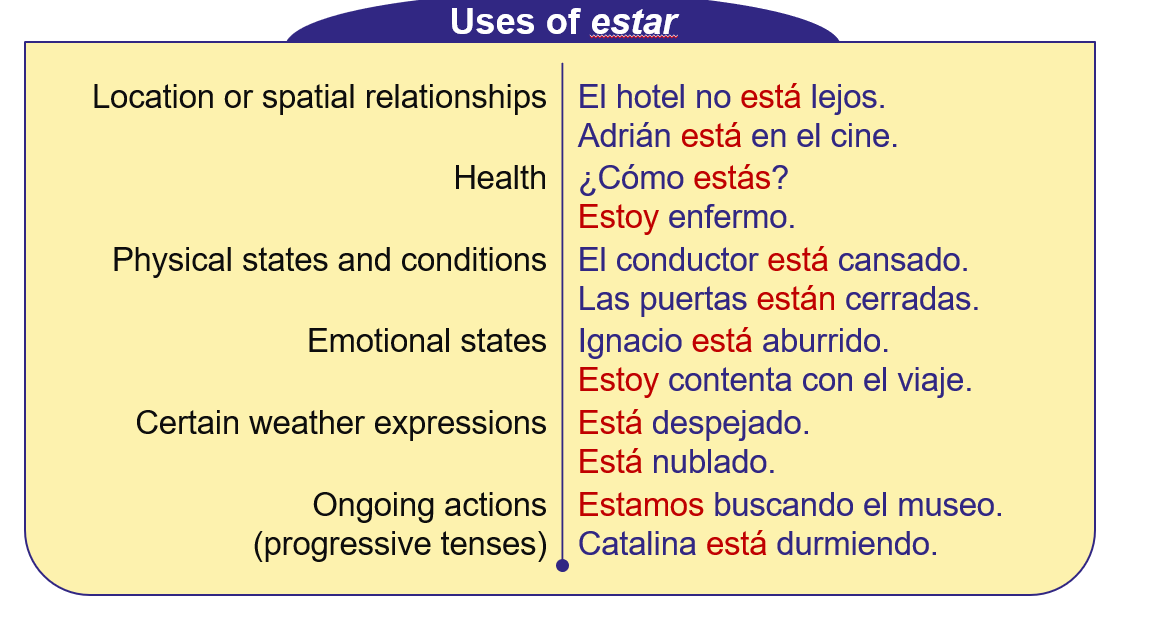 © by Vista Higher Learning, Inc. All rights reserved.
5.3-1